美洲華語第四冊
第七課（繁體）
老師請善用第四冊DVD
第一週
課前活動
學生分享用藥的經驗，有無吃錯藥或不按時吃藥或吃了有副作用的藥，請討論。如何才能保持身健康呢？多運動，多吃健康食物，身心平衡。
推廌影片：正確用藥五不原則 (33秒)
https://www.youtube.com/watch?v=AEU3ZG5uEUQ&list=PLB757E27FD9F558FB&index=2
課文：你變聰明了（聽一聽）
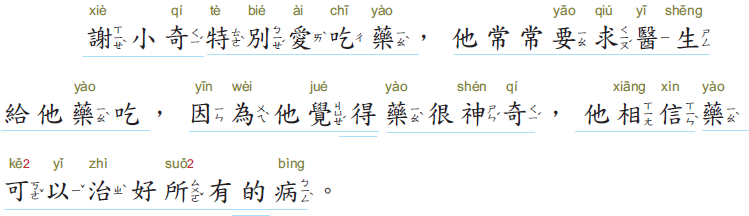 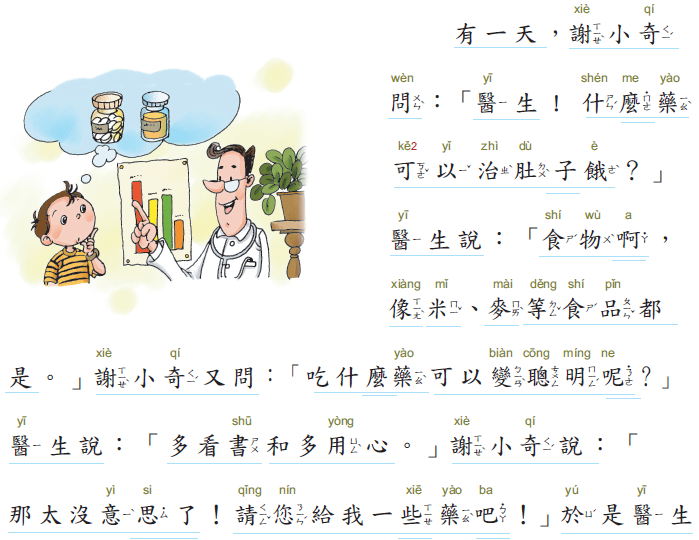 聽一聽
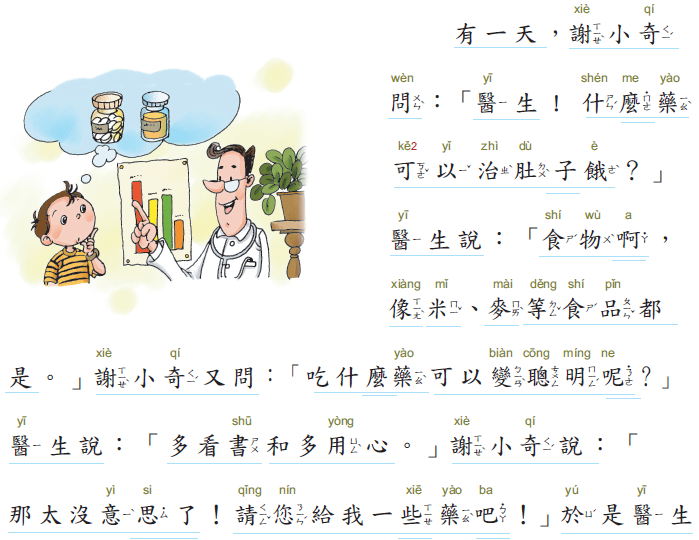 聽一聽
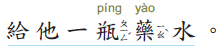 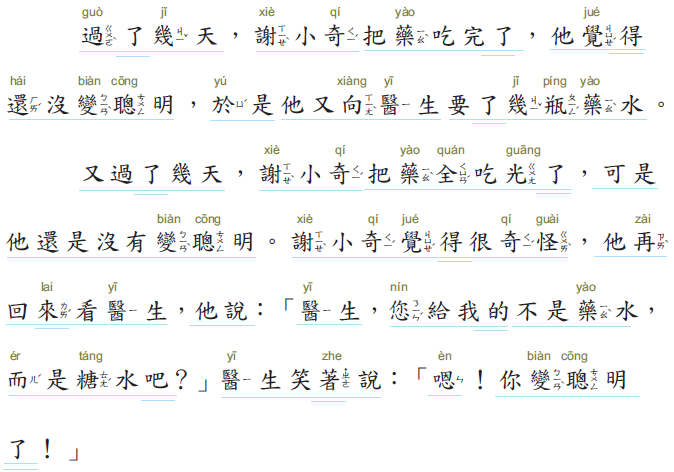 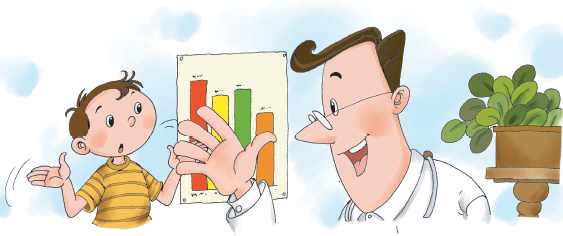 聽一聽
課文：你變聰明了（想一想）
請同學回答問題
請學生聽完課文朗讀後，回答問題
１.謝小奇為什麼特別愛吃藥？
２.謝小奇相信藥有什麼用？
３. 謝小奇請求醫生給他什麼藥？
４. 醫生給謝小奇吃什麼？
５. 你覺得怎樣可以變得更聰明？
課文：你變聰明了（唸一唸）
請同學朗讀
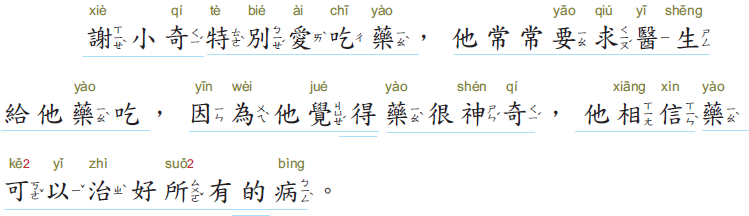 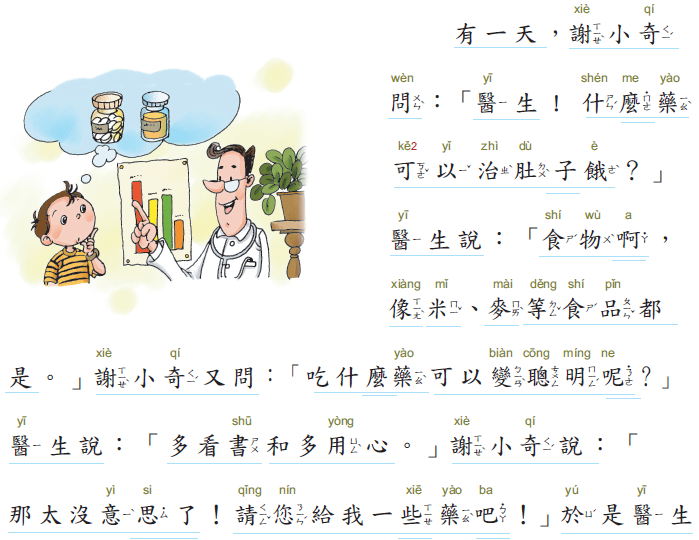 唸一唸
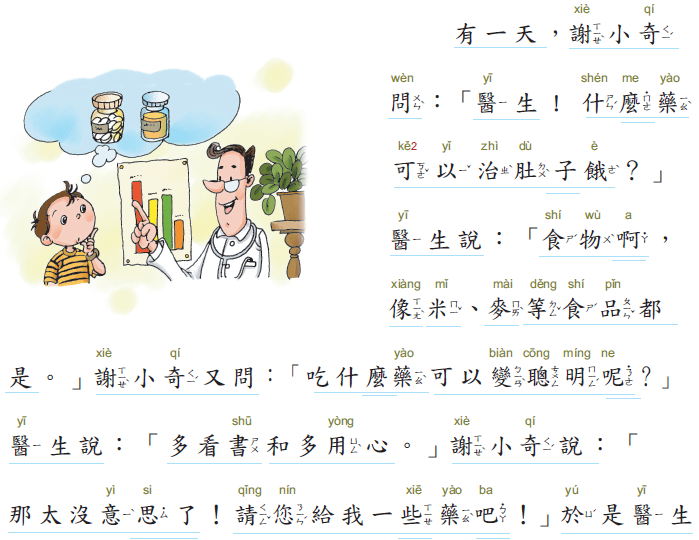 唸一唸
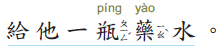 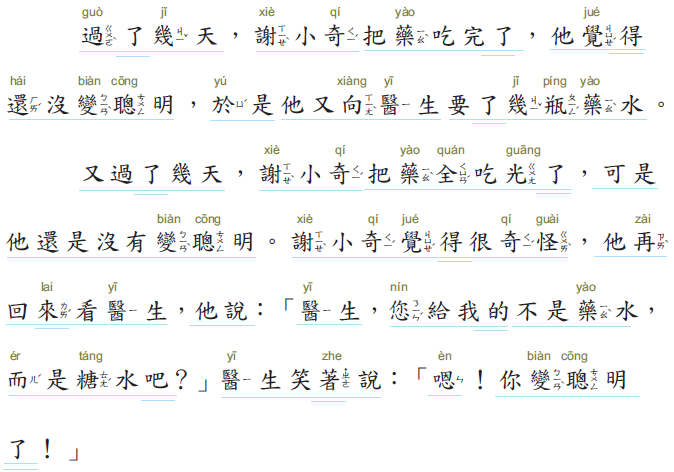 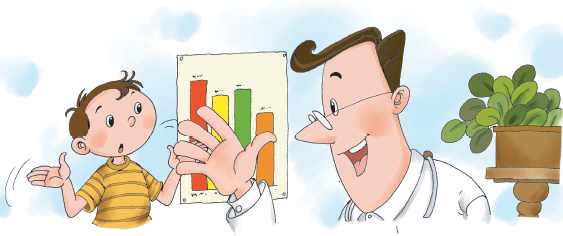 唸一唸
第一週生字
牜
士
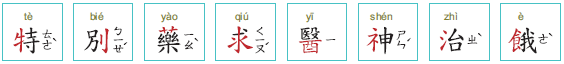 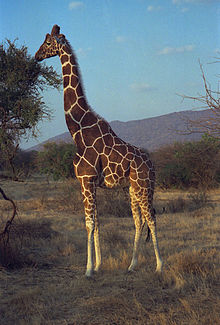 寸
特色
特長
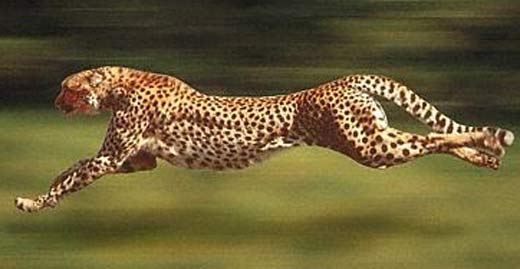 http://www.factzoo.com/mammals/cheetah-worlds-fastest-runner.html
刂
別
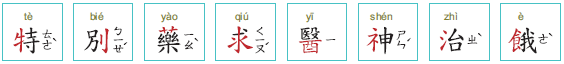 別人的
特別漂亮
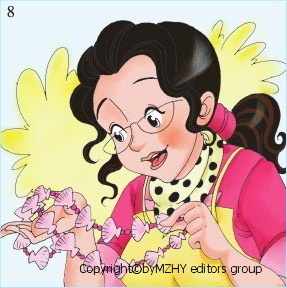 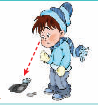 你喜歡吃哪種糖?
回答問題
句子練習
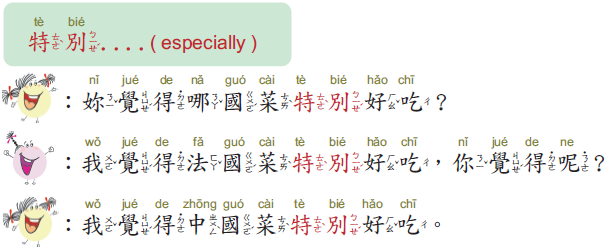 句子練習
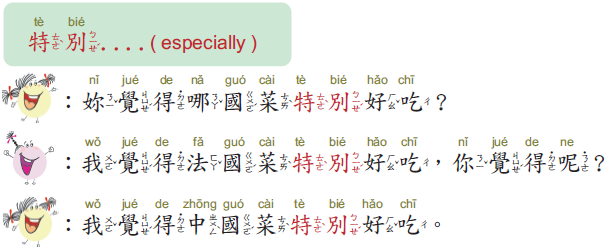 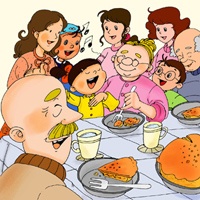 今天老人院的老人們特別開心。
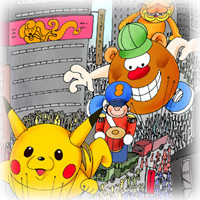 感恩節那天，人特別多。
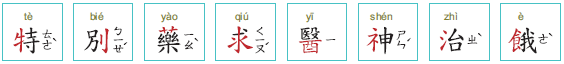 火藥
樂
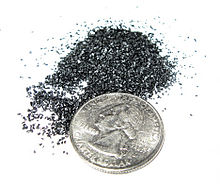 吃藥
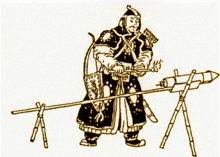 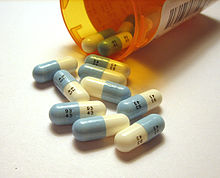 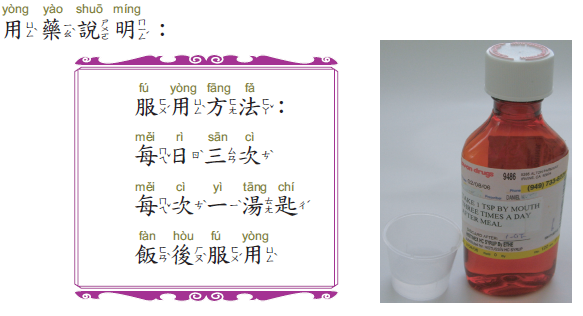 句子練習
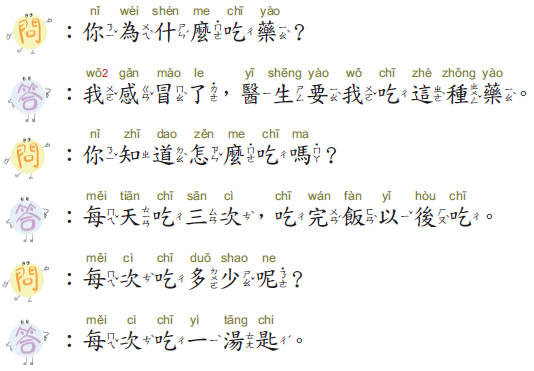 求
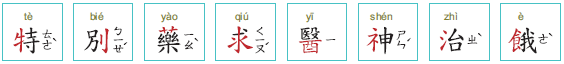 水
要求
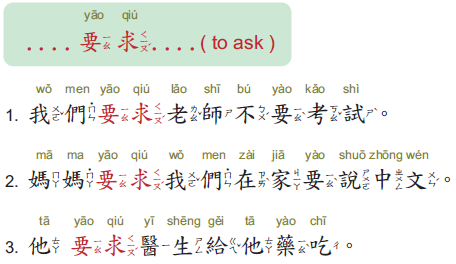 句子練習
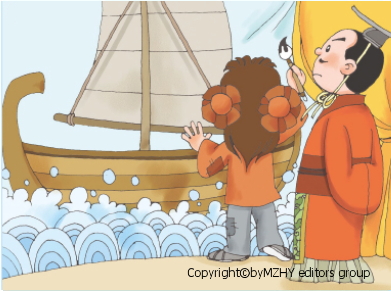 國王要求小雪畫一艘船給他。
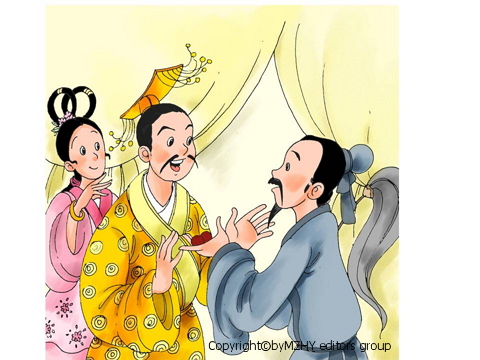 后羿要求仙人給他長生不老藥。
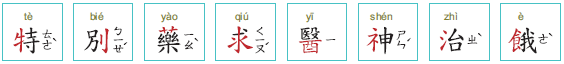 醫院
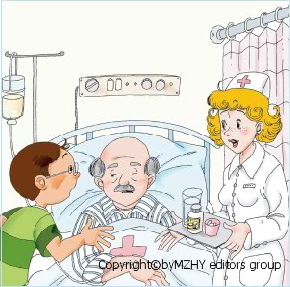 醫生
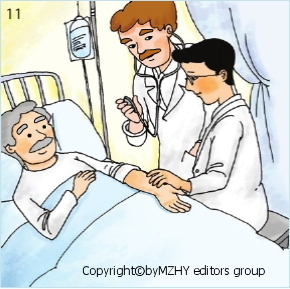 他發高燒了，怎麼辦?
回答問題
句子練習
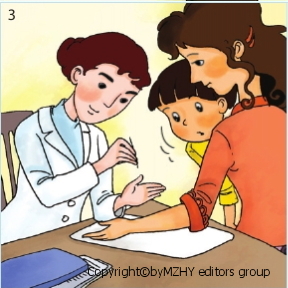 小小的媽媽是一位中醫醫生。
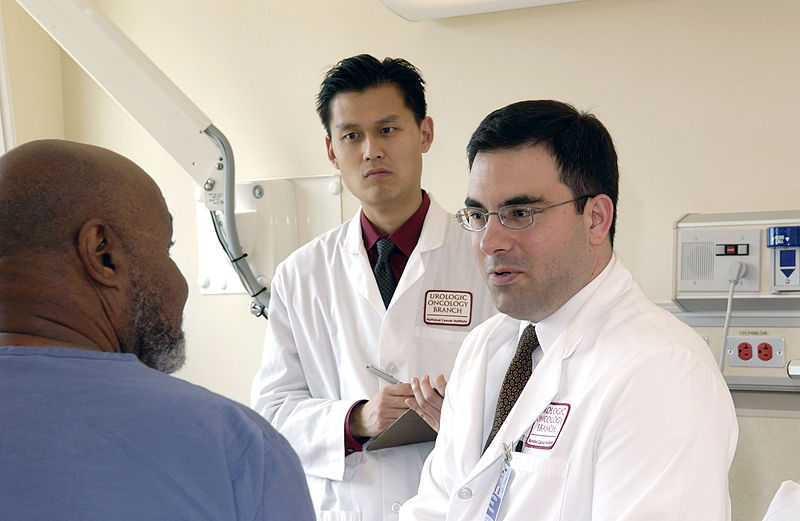 平平的爸爸是西醫醫生。
礻
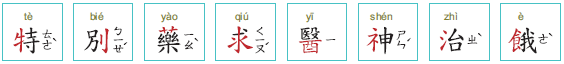 申
神仙
神奇畫筆
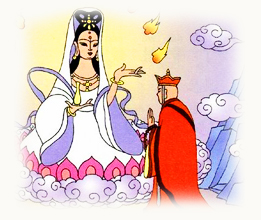 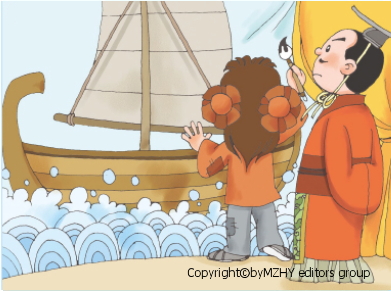 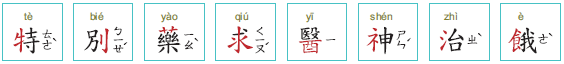 治病
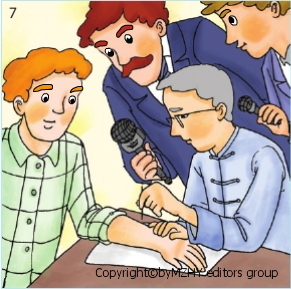 台
我
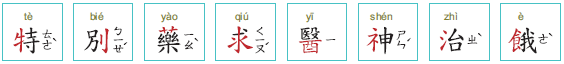 很餓的貓
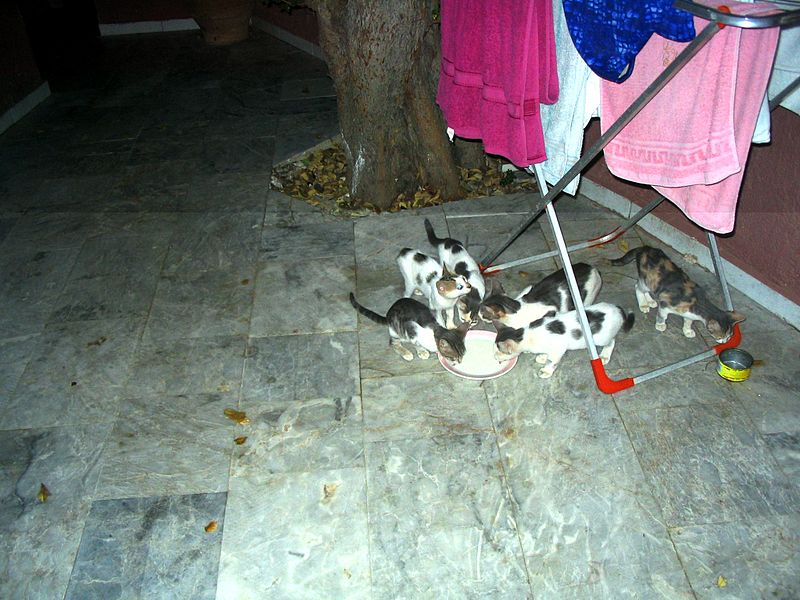 第二週生字
麥
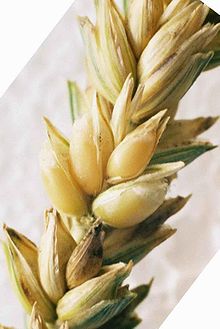 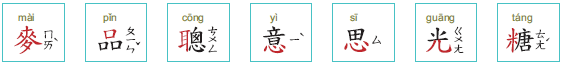 麥片
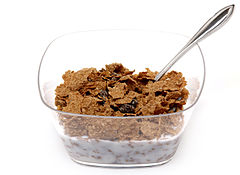 麥子
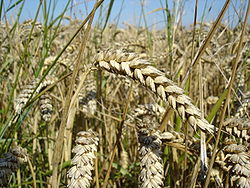 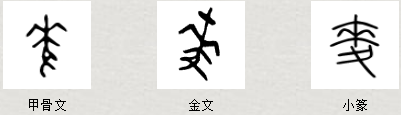 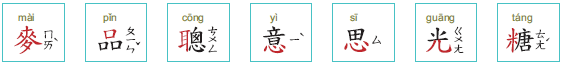 家庭用品
食品
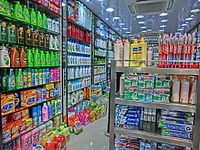 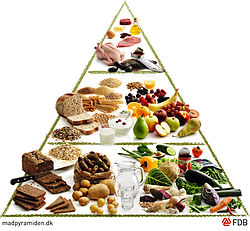 你去食品店買了些什麼?
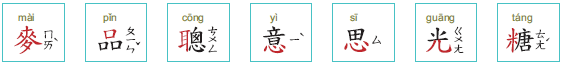 孔子很聰明
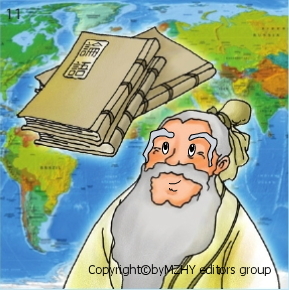 囪
耳
心
意
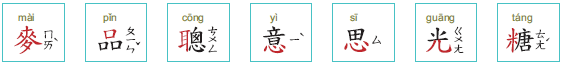 心
同意
故意
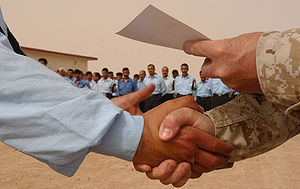 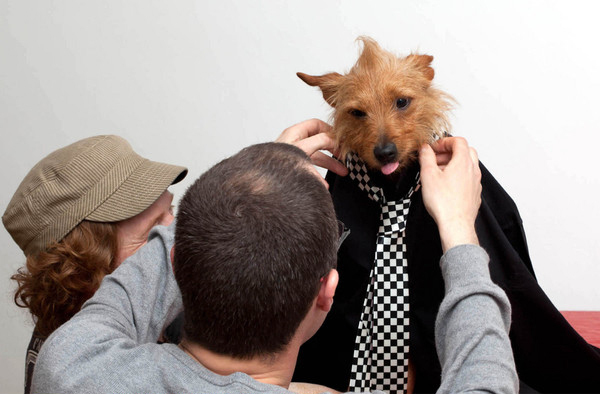 Wiki.org
http://www.china.org.cn/wap/2013-02/01/content_27891107_7.htm
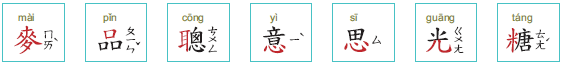 田
思念
心
什麼意思?
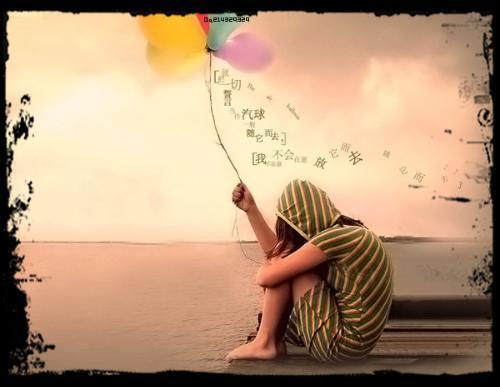 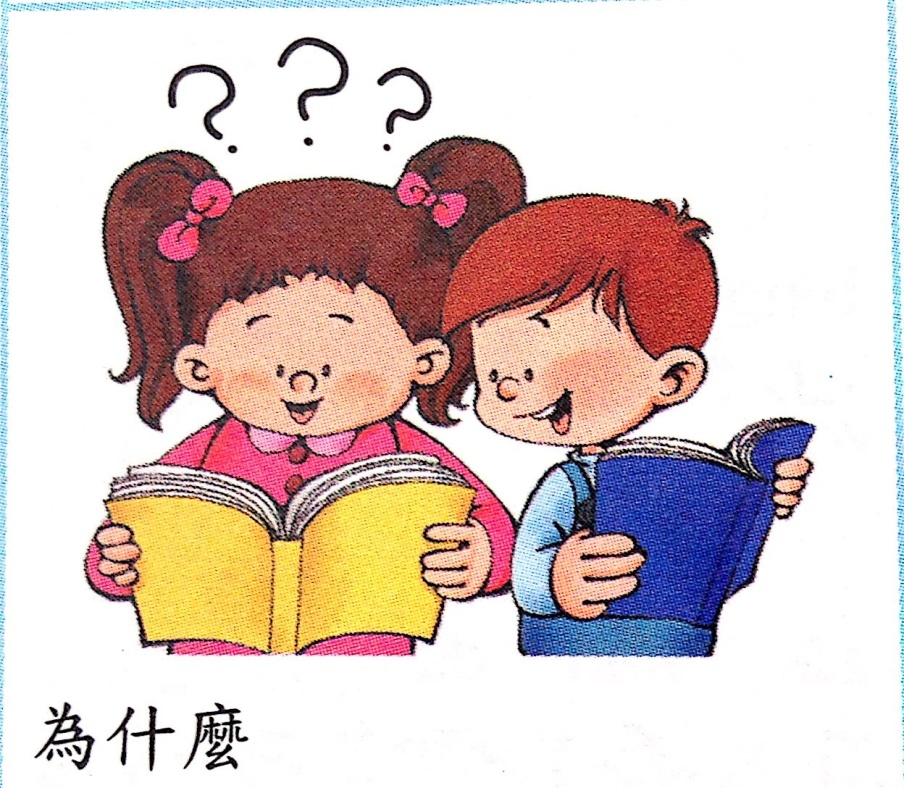 外面又下大雪了，真沒意思?
http://www.kaixin001.com/repaste/73046085_3209738667.html
回答問題
句子練習
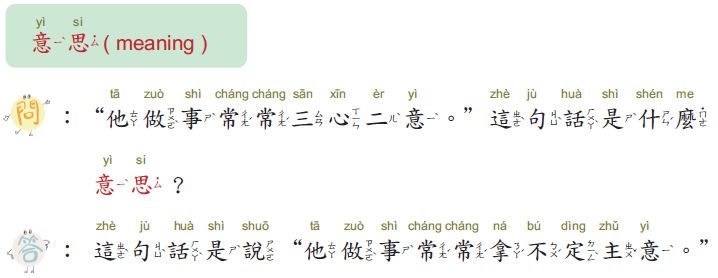 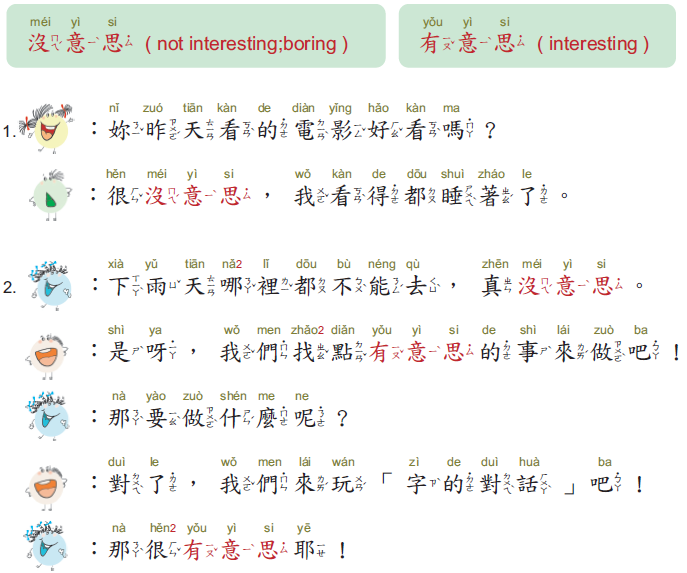 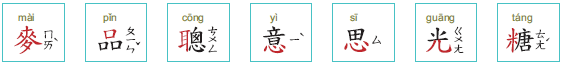 光
吃光
陽光
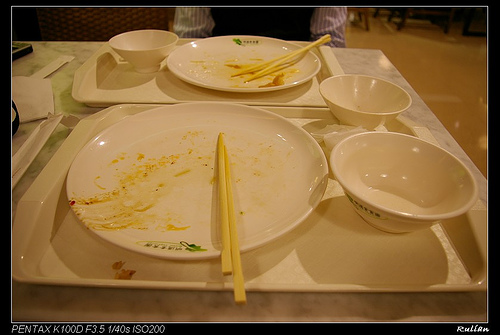 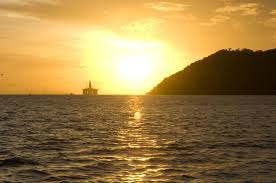 我的巧克力糖怎麼不見了?
回答問題
句子練習
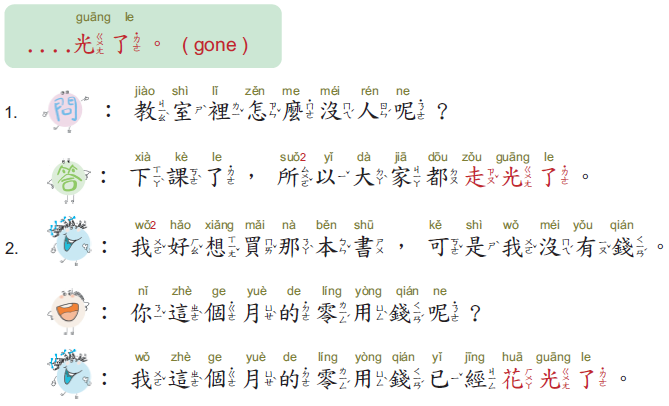 米
唐
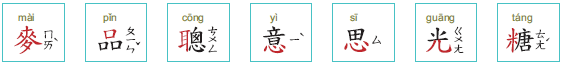 口香糖
糖水
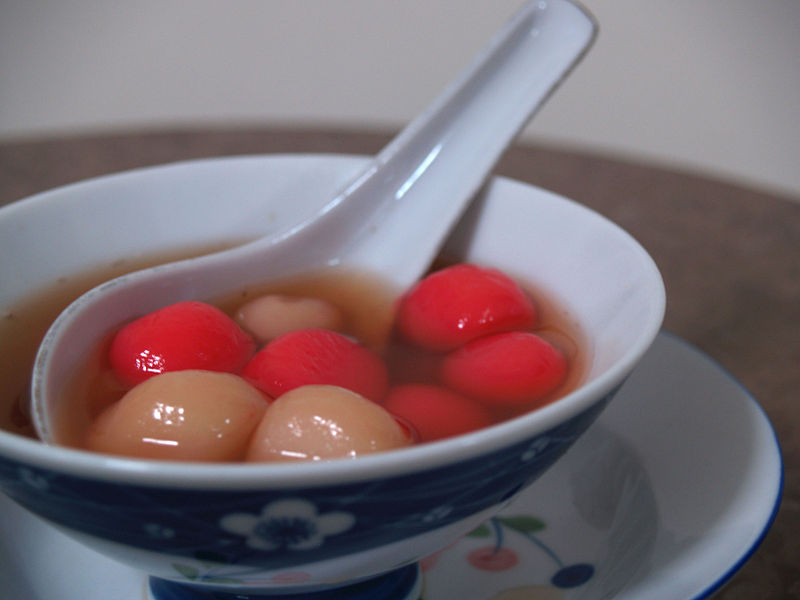 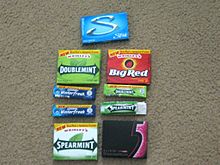 推薦影片：神農氏嚐百草（簡/ 四分鐘） https://www.youtube.com/watch?v=t_62Fj4fidc
說故事－神農氏的故事請到美洲華語網站下載ppt或利用美洲華語創作天地 http://blog.huayuworld.org/meizhouworld
可先讓學生只看圖片，請學生用中文把故事說出來，利用大家的想像力，再看文字或聽故事以強化對故事的了解。
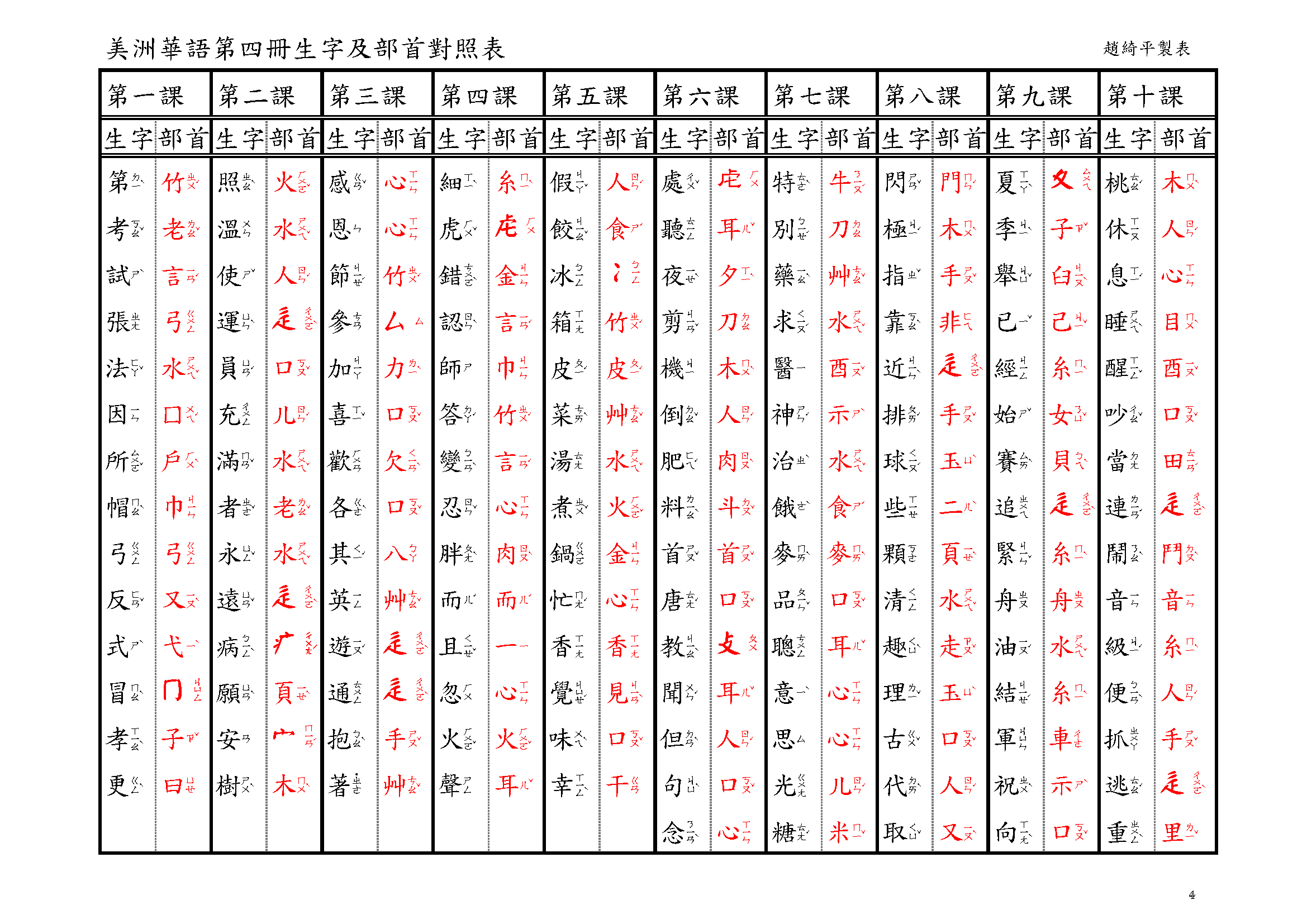